XXVI Reunión Científica para alumnos de enseñanza secundaria “Don Benito 2024”
25
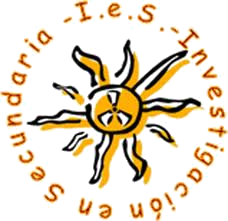 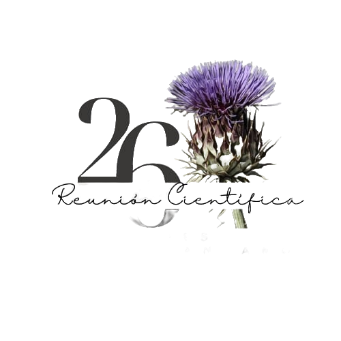 Lugar reservado para poner el número de póster que te asigne la organización